Литературный КВН в 5 классе
Тема: «Проверка знаний литературы учащихся 5 классов»
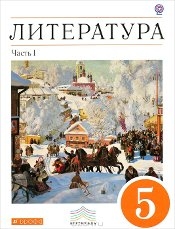 Команда «Любознайки»

Любо нам знать,
Любо нам читать, 
Любо в КВН нам побеждать!!!
1 этап
Приветствие
Жюри мы очень просим объективно всех судить, и кому быть победителем – справедливо все решить.
2 этап
Пожелания жюри
Задание:
«Разгадка кроссворда»
3 этап
Разминка команд
КРОССВОРД НА БУКВУ «О» (на знание русских народных сказок)
Ключевое слово:
Овощ, которому советуют: «…, не ходи на тот конечик, о то мышка придет, тебе хвостик отгрызет»
КРОССВОРД НА БУКВУ «О» (на знание русских народных сказок)
О
О
Д
Н
Г
Л
А
З
А
К
Ключевое слово:
Овощ, которому советуют: «…, не ходи на тот конечик, о то мышка придет, тебе хвостик отгрызет»
КРОССВОРД НА БУКВУ «О» (на знание русских народных сказок)
О
О
Д
Н
Г
Л
А
З
А
К
О
Р
О
О
Г
Д
Ключевое слово:
Овощ, которому советуют: «…, не ходи на тот конечик, о то мышка придет, тебе хвостик отгрызет»
КРОССВОРД НА БУКВУ «О» (на знание русских народных сказок)
О
О
Д
Н
Г
Л
А
З
А
К
О
Р
О
О
Г
Д
Ключевое слово:
Овощ, которому советуют: «…, не ходи на тот конечик, о то мышка придет, тебе хвостик отгрызет»
П
К
О
Т
У
КРОССВОРД НА БУКВУ «О» (на знание русских народных сказок)
О
О
Д
Н
Г
Л
А
З
А
К
О
Р
О
О
Г
Д
Ключевое слово:
Овощ, которому советуют: «…, не ходи на тот конечик, о то мышка придет, тебе хвостик отгрызет»
П
К
О
Т
У
О
Р
Е
Л
КРОССВОРД НА БУКВУ «О» (на знание русских народных сказок)
О
О
Д
Н
Г
Л
А
З
А
К
О
Р
О
О
Г
Д
Ключевое слово:
Овощ, которому советуют: «…, не ходи на тот конечик, о то мышка придет, тебе хвостик отгрызет»
П
К
О
Т
У
О
Р
Е
Л
О
Д
Е
Я
Л
О
КРОССВОРД НА БУКВУ «О» (на знание русских народных сказок)
О
О
Д
Н
Г
Л
А
З
А
К
О
Р
О
О
Г
Д
Ключевое слово:
Овощ, которому советуют: «…, не ходи на тот конечик, о то мышка придет, тебе хвостик отгрызет»
П
К
О
Т
У
О
Р
Е
Л
О
Д
Е
Я
Л
О
Г
А
О
Ч
КРОССВОРД НА БУКВУ «О» (на знание русских народных сказок)
О
О
Д
Н
Г
Л
А
З
А
К
О
Р
О
О
Г
Д
Ключевое слово:
Овощ, которому советуют: «…, не ходи на тот конечик, о то мышка придет, тебе хвостик отгрызет»
П
К
О
Т
У
О
Р
Е
Л
О
Д
Е
Я
Л
О
Г
А
О
Ч
О
Г
Н
В
О
И
КРОССВОРД НА БУКВУ «О» (на знание русских народных сказок)
О
О
Д
Н
Г
Л
А
З
А
К
О
Р
О
О
Г
Д
Ключевое слово:
Овощ, которому советуют: «…, не ходи на тот конечик, о то мышка придет, тебе хвостик отгрызет»
П
К
О
Т
У
О
Р
Е
Л
О
Д
Е
Я
Л
О
Г
А
О
Ч
О
Г
Н
В
О
И
О
Ч
К
И
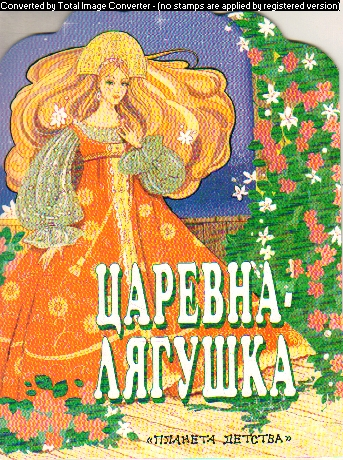 «Царевна-лягушка»
4 этап
Проведение
викторин
И.С. Тургенев «Муму»
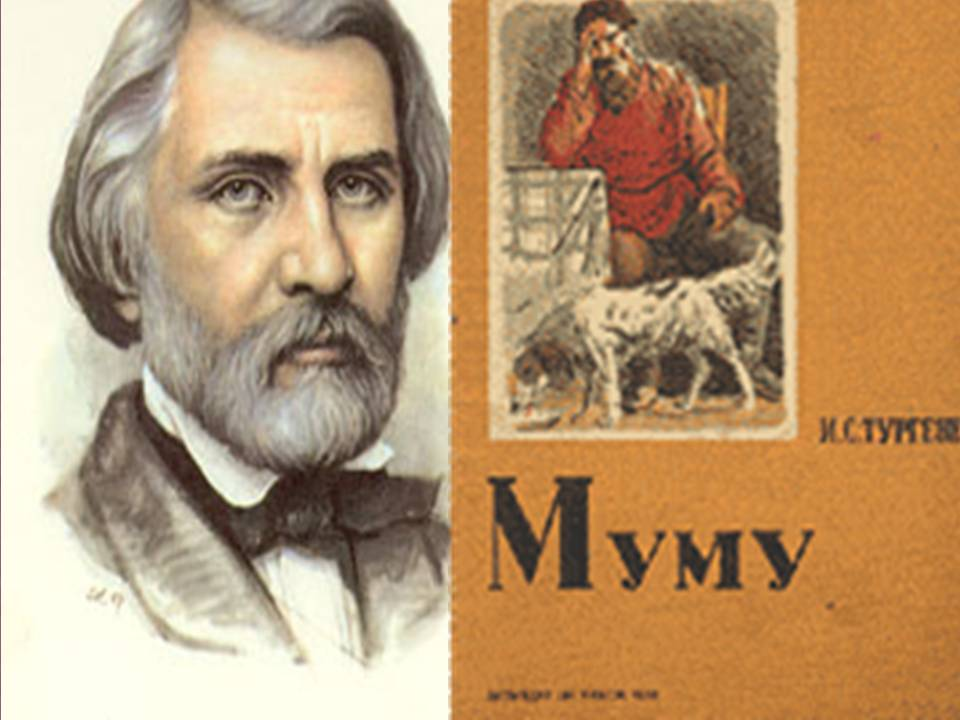 4 этап
Проведение
викторин
А.П. Чехов «Хирургия»
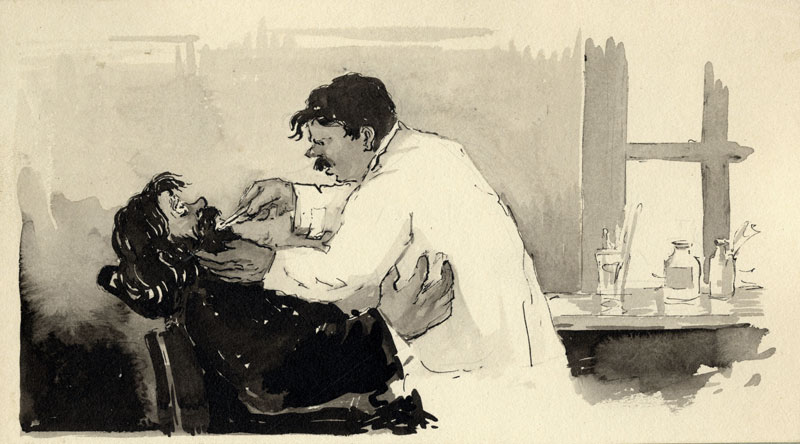 4 этап
Проведение
викторин
Загадка – поэтическое замысловатое описание какого-либо предмета или явления, сделанное с целью испытать сообразительность человека.
5 этап
Завершающее задание
(разгадывание загадок)
1. Я вдыхаю много пыли,
Чтобы вы здоровы были.
2. Дом на ножках,
Посреди – окошко.
Засветится окно –
Появится кино.
3. В белом сундучище
Мы храним на полках пищу.
На дворе стоит жарища,
В сундуке – холодища.
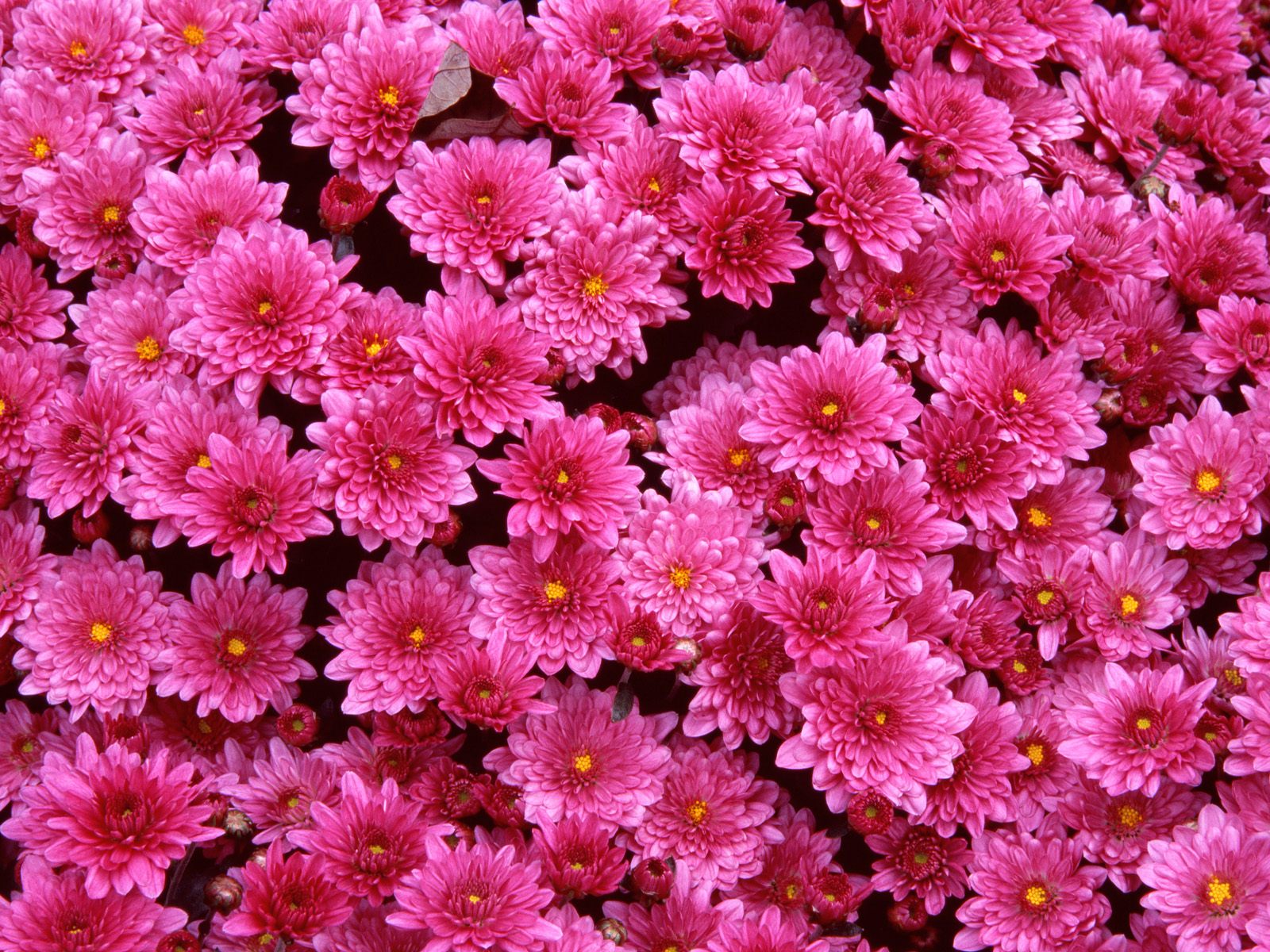 СПАСИБО за внимание!